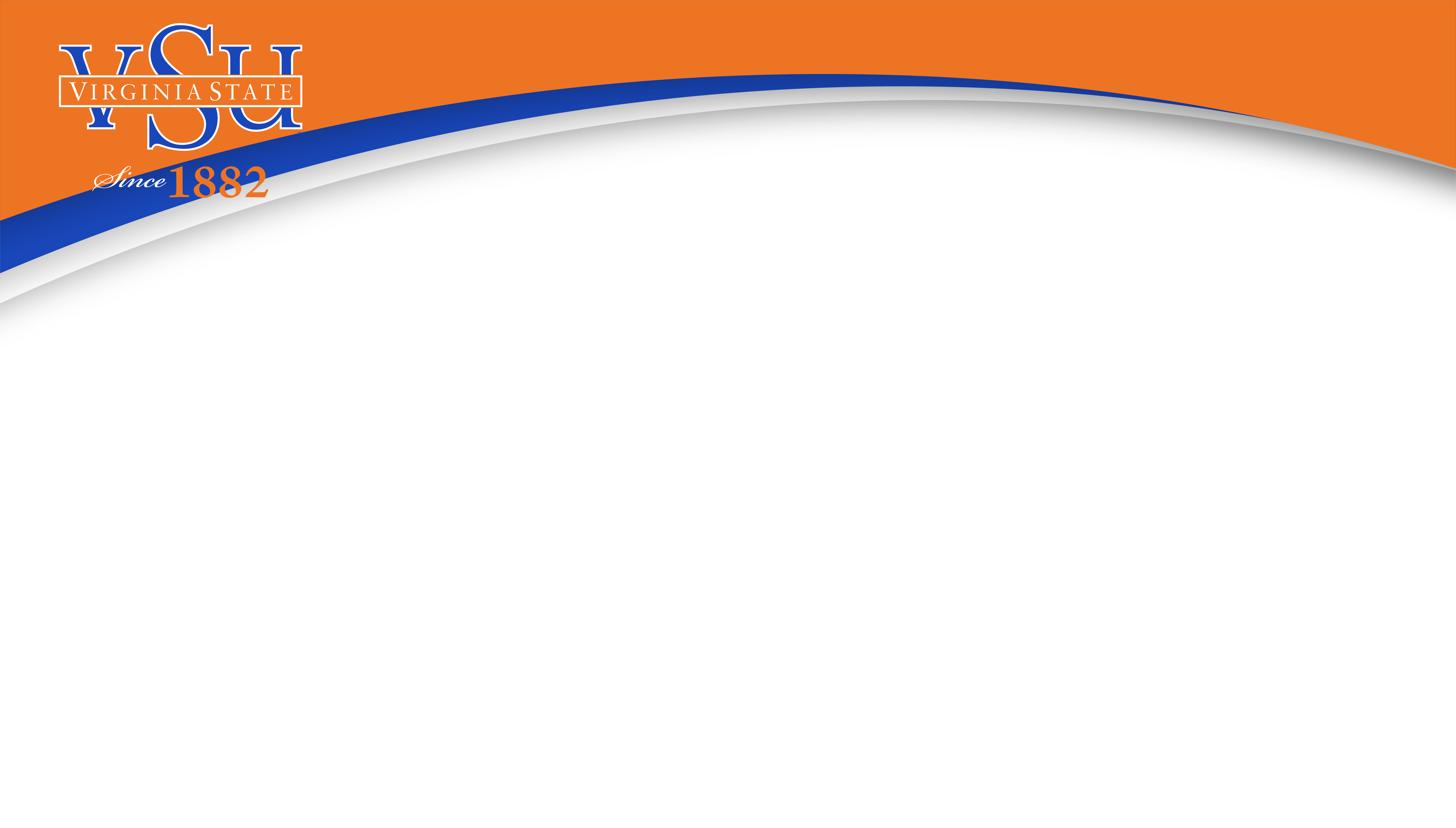 Campus MeetingFY 2023 Close-OutFY 2024 ImplementationPreeminence with Purpose“Sustaining our Legacy through Access, Leadership and Transformative Excellence”June 28, 2023
Dr. Makola Abdullah, President
Dr. Donald Palm, Executive Vice President & Provost
Mr. Kevin Davenport, Senior Vice President for Finance and Administration
Ms. Adrian Petway, Associate Vice President for Budget and Finance
Ms. Cynthia Pegram Ervin, Budget Supervisor
Ms. Mary Weaver, Budget Supervisor
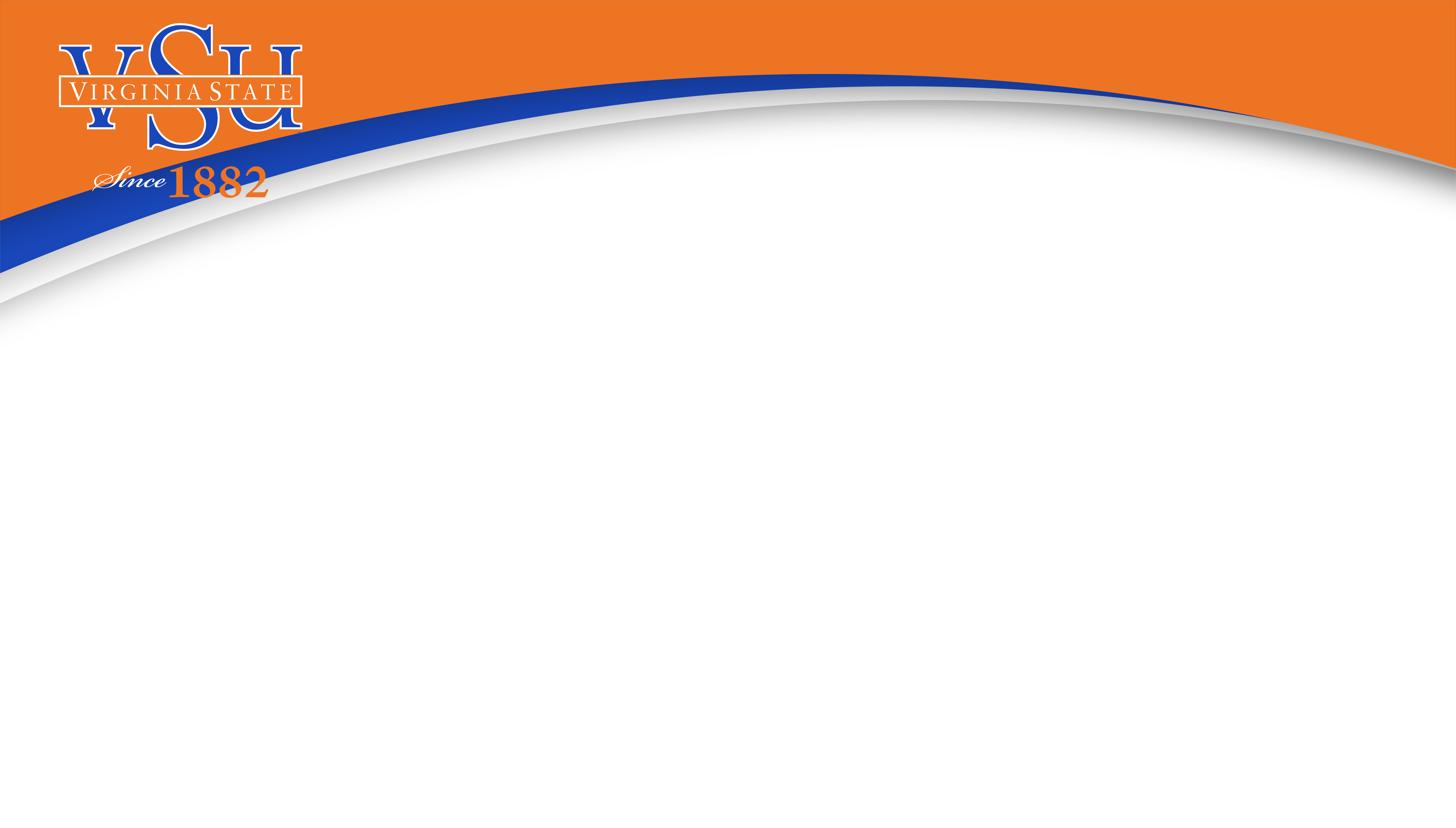 Agenda
Welcome
FY 2023 Close-Out 
FY 2024 Budget Overview 
FY 2024 Implementation
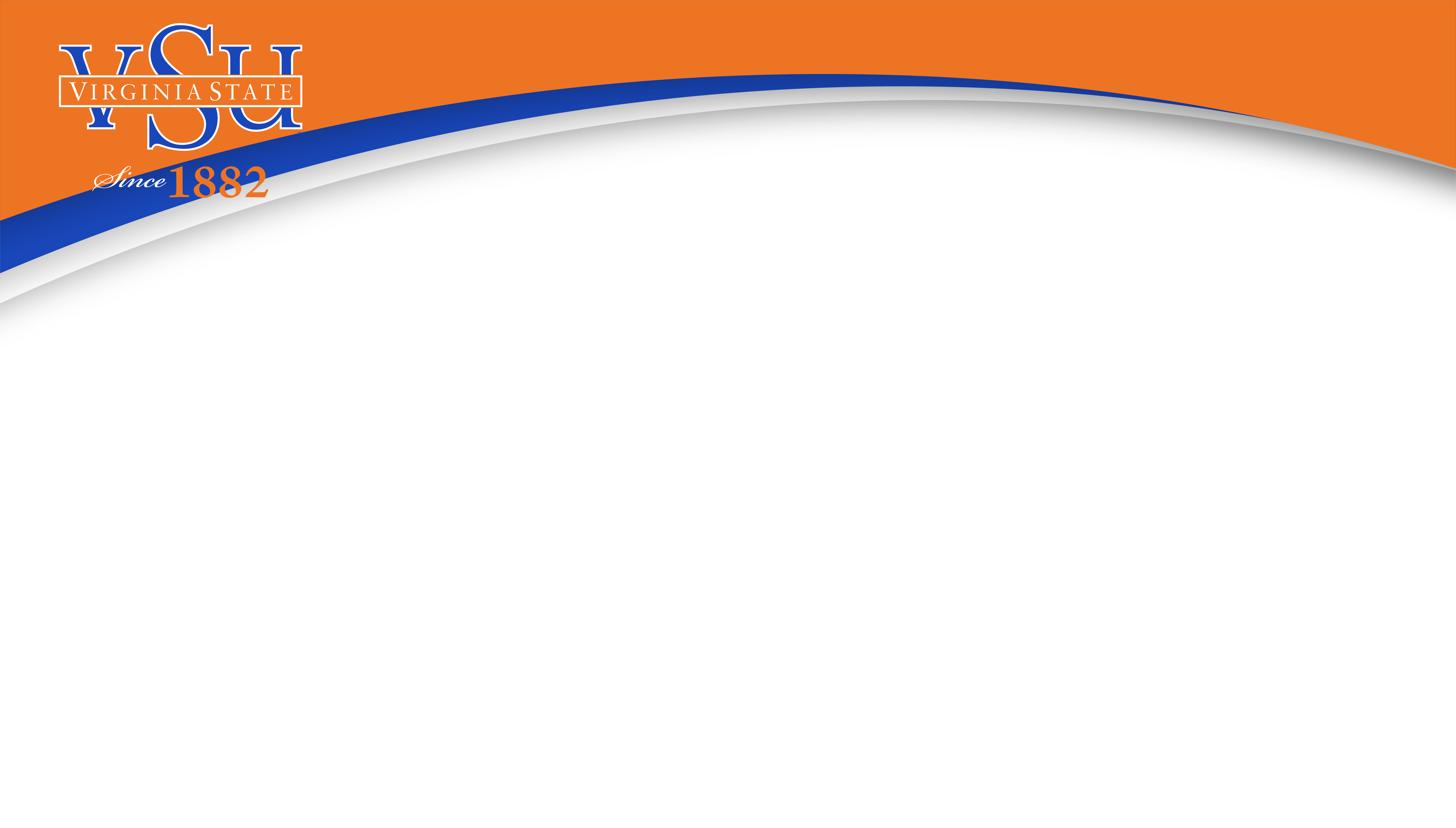 FY 2023 Close-Out
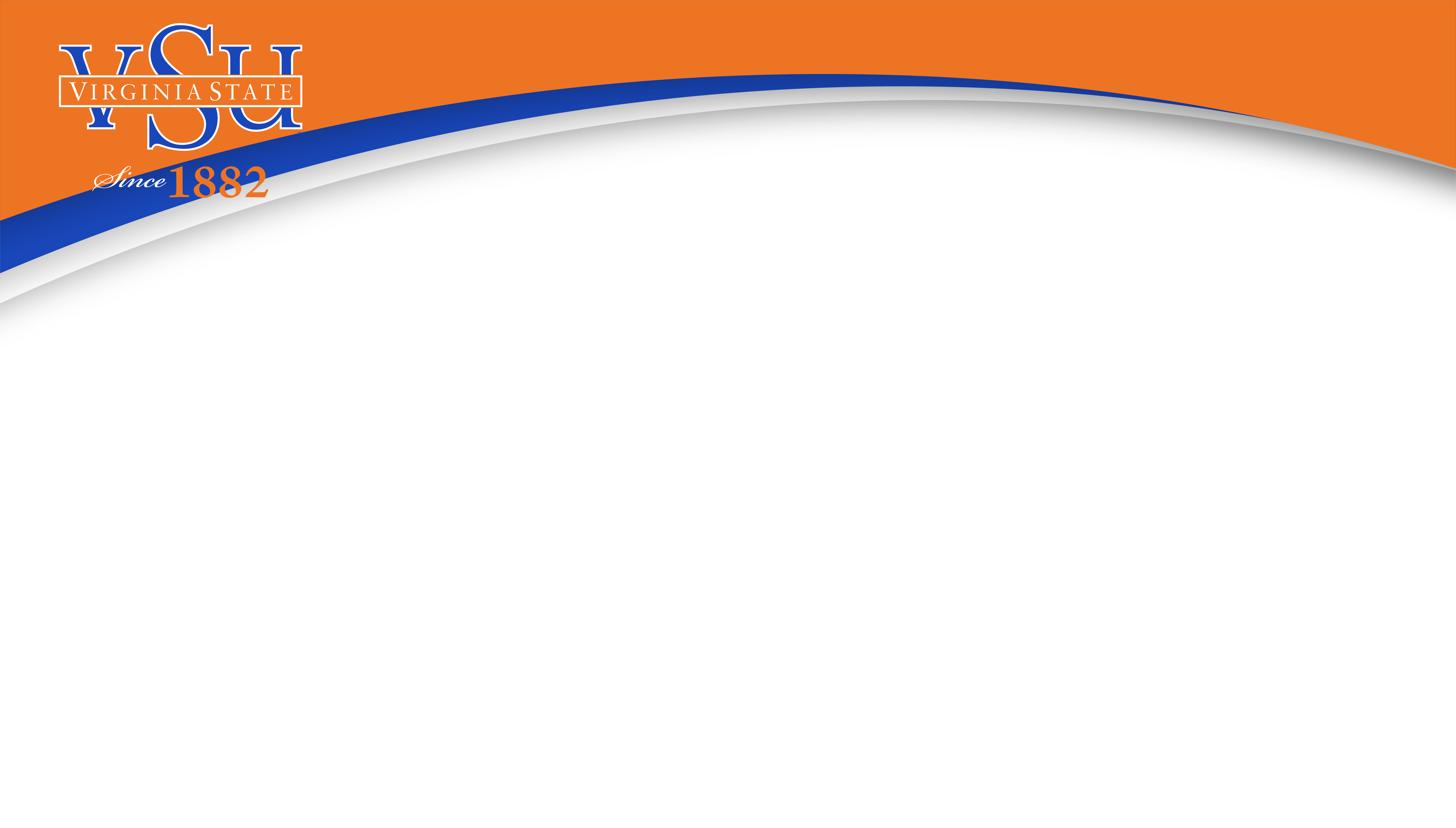 Year End for FY 2023
Review your accounts for deficits and encumbrances
If encumbrances are not needed, complete a cancellation form and submit to Purchasing
Remember to complete your Bank of America reconciliation if you have not already done so
Begin to establish a process to manage your budget next year!
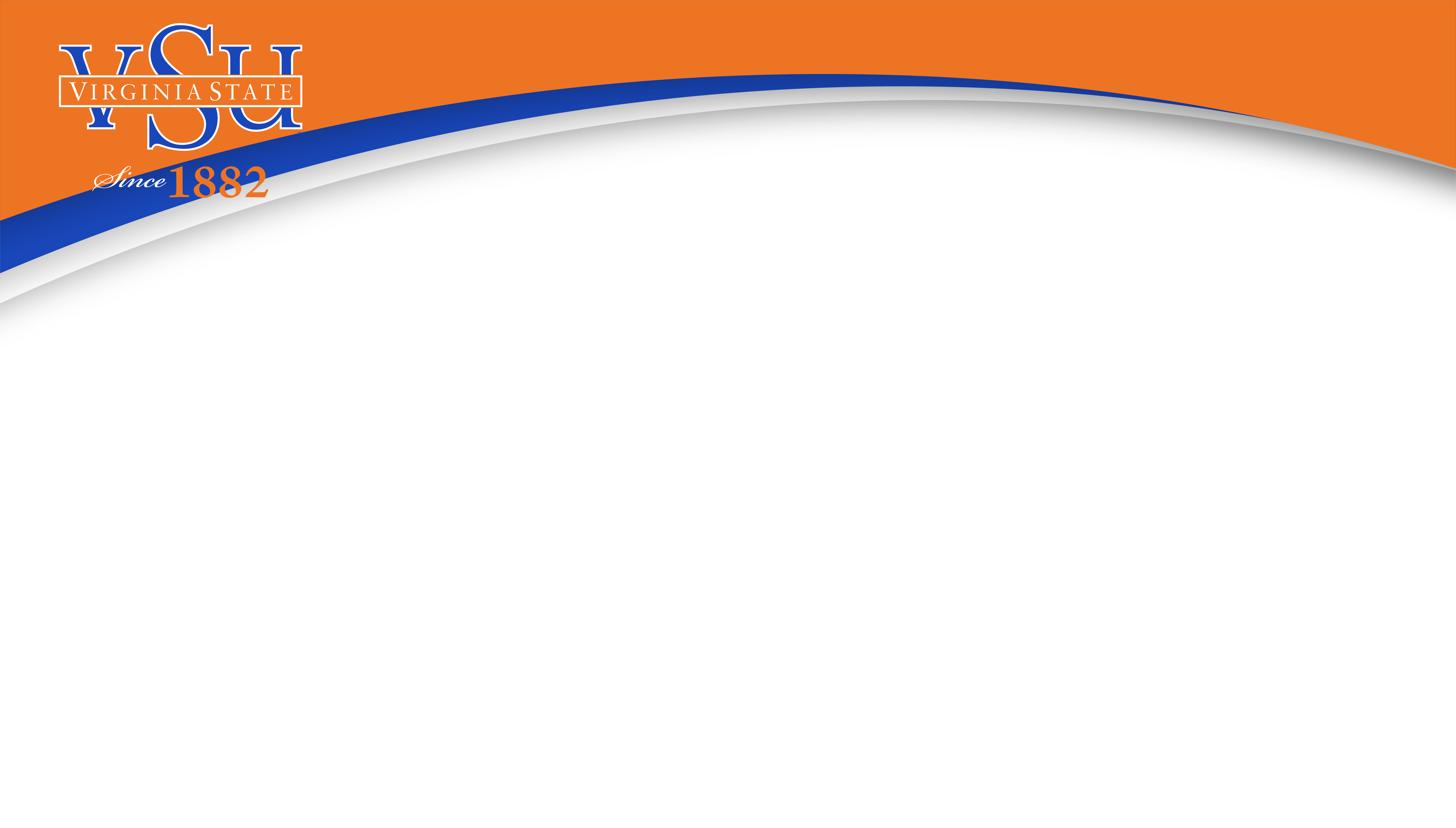 FY 2024 Budget Overview
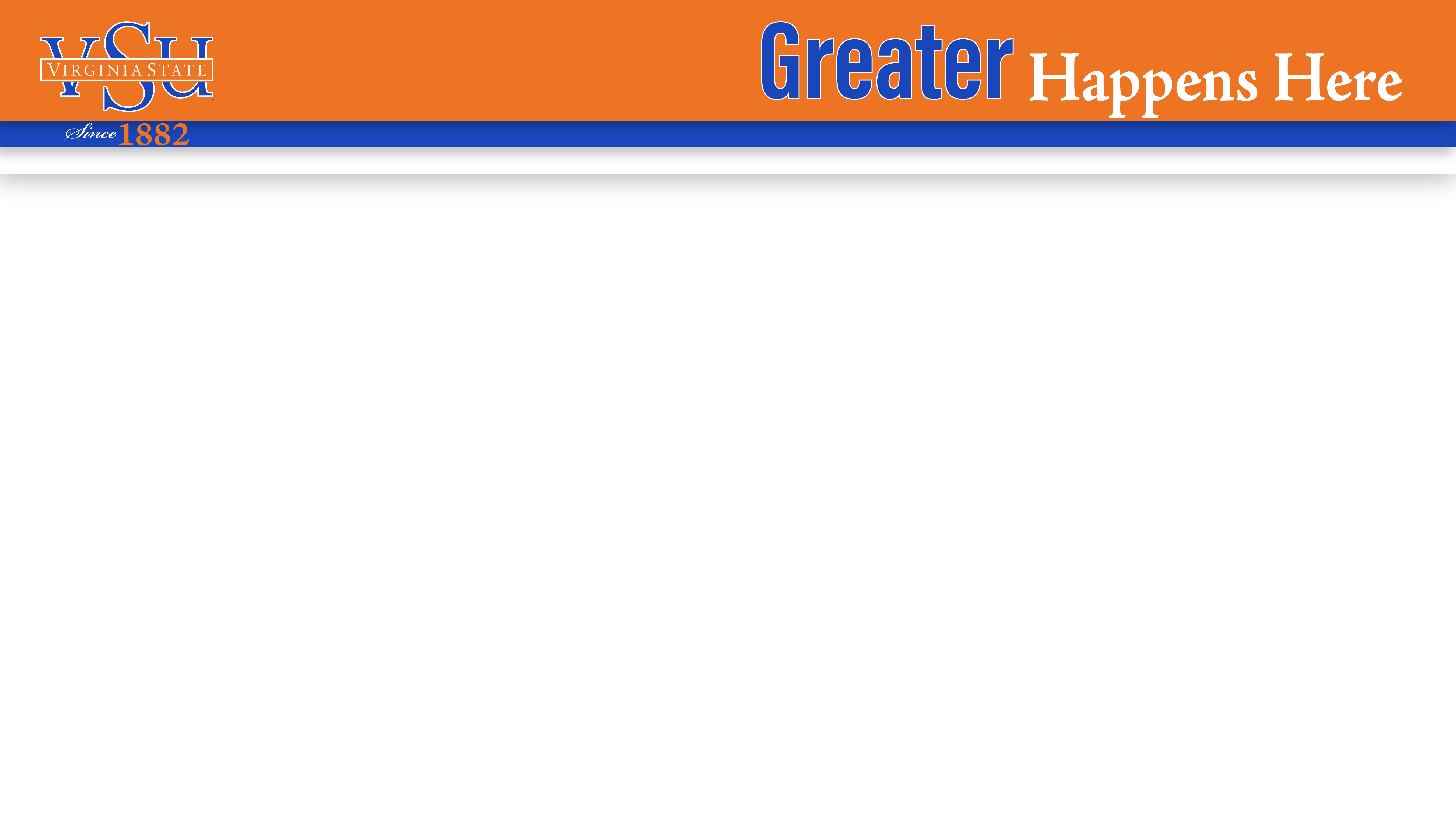 Planning & Budget Development Timeline
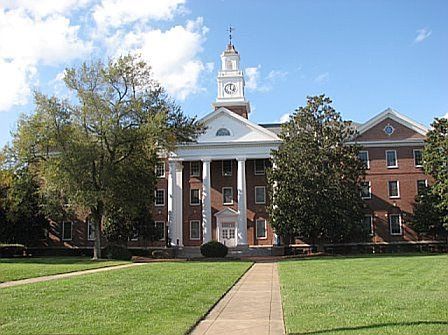 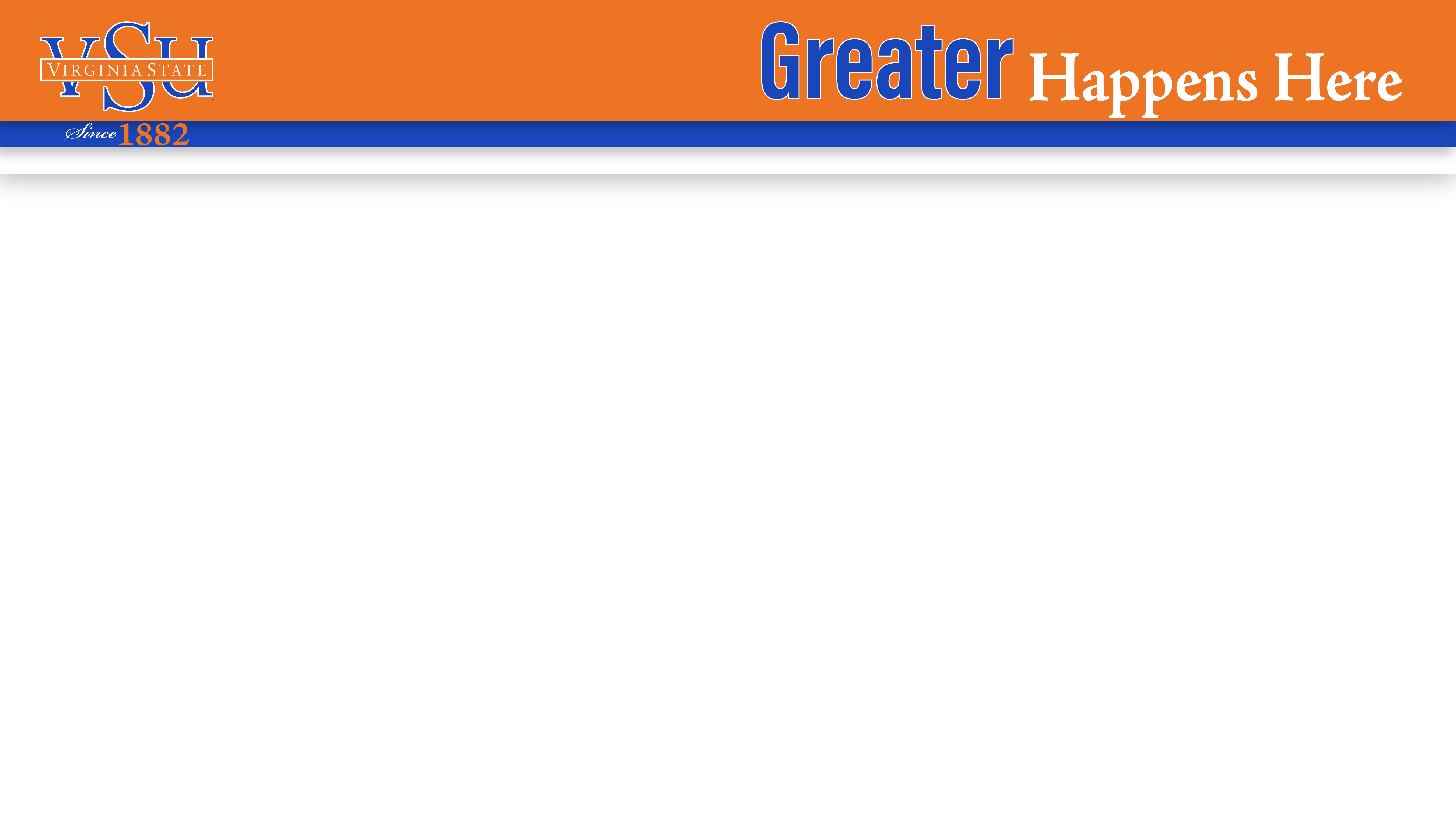 UNIVERSITY OPERATING BUDGET
Fiscal Year 2023-24
Key Highlights
The University operates on an annual Fiscal Year: July 1 – June 30
Departments had the opportunity to request increases to their base budget and for new initiatives to move the University forward
	 Budget Increases:
Funded new initiatives from departments
Mandatory contract increases
5% salary increases
Utility rate increases
New State Funding of $21.5M for special initiatives
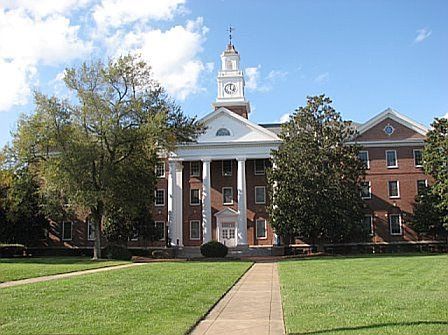 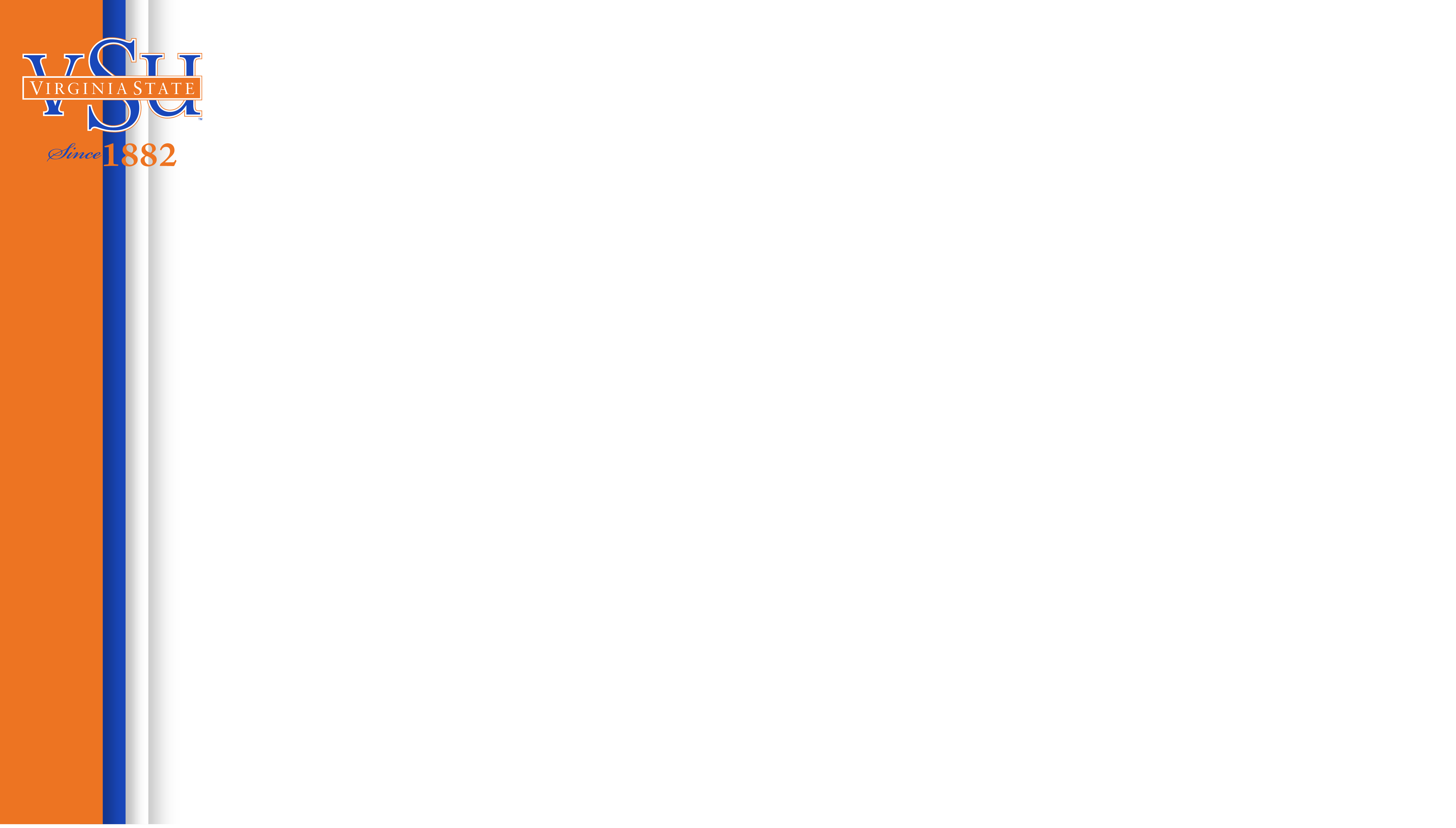 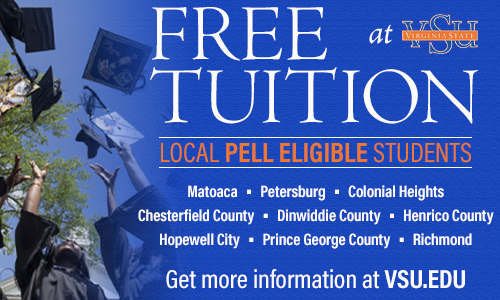 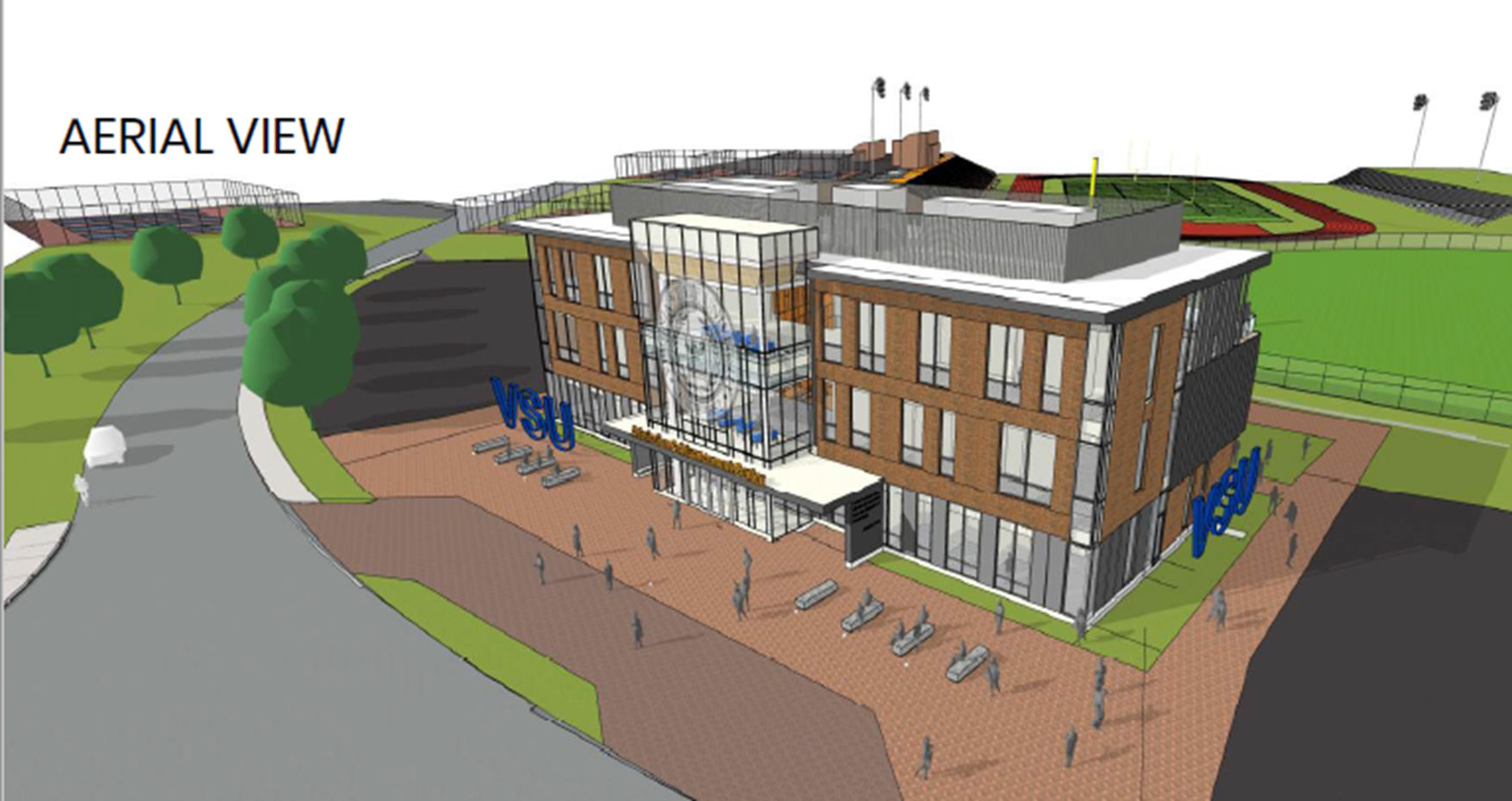 INCREASED
STATE SUPPORT
2023-24
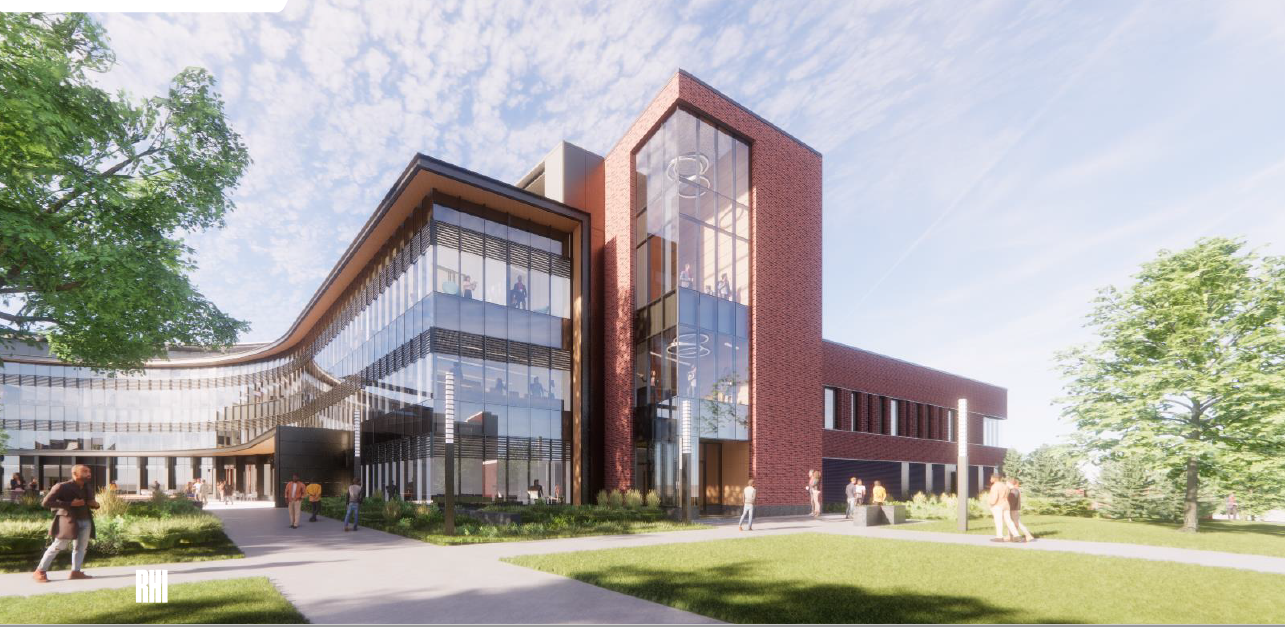 Affordable Access
Degree and Online Programs
Advanced Manufacturing Logistics Institute
Academic Success Initiatives
VSU Pipeline with a Purpose
Degree Completion & Career Enhancement Initiative
Increase In-State & Graduate Financial Assistance
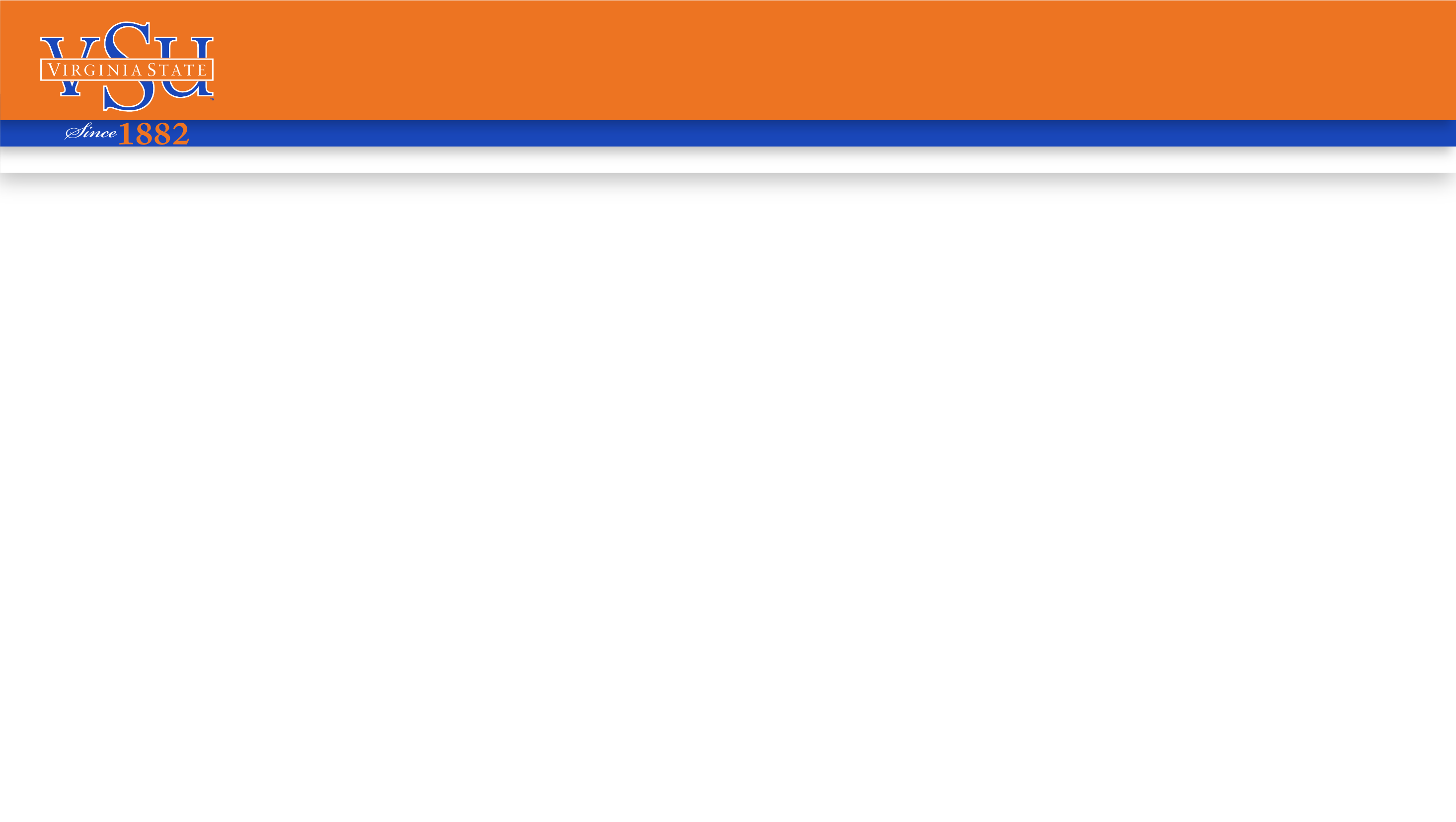 KEY BUDGET DRIVERS
Fiscal Year 2023-24
Head Count
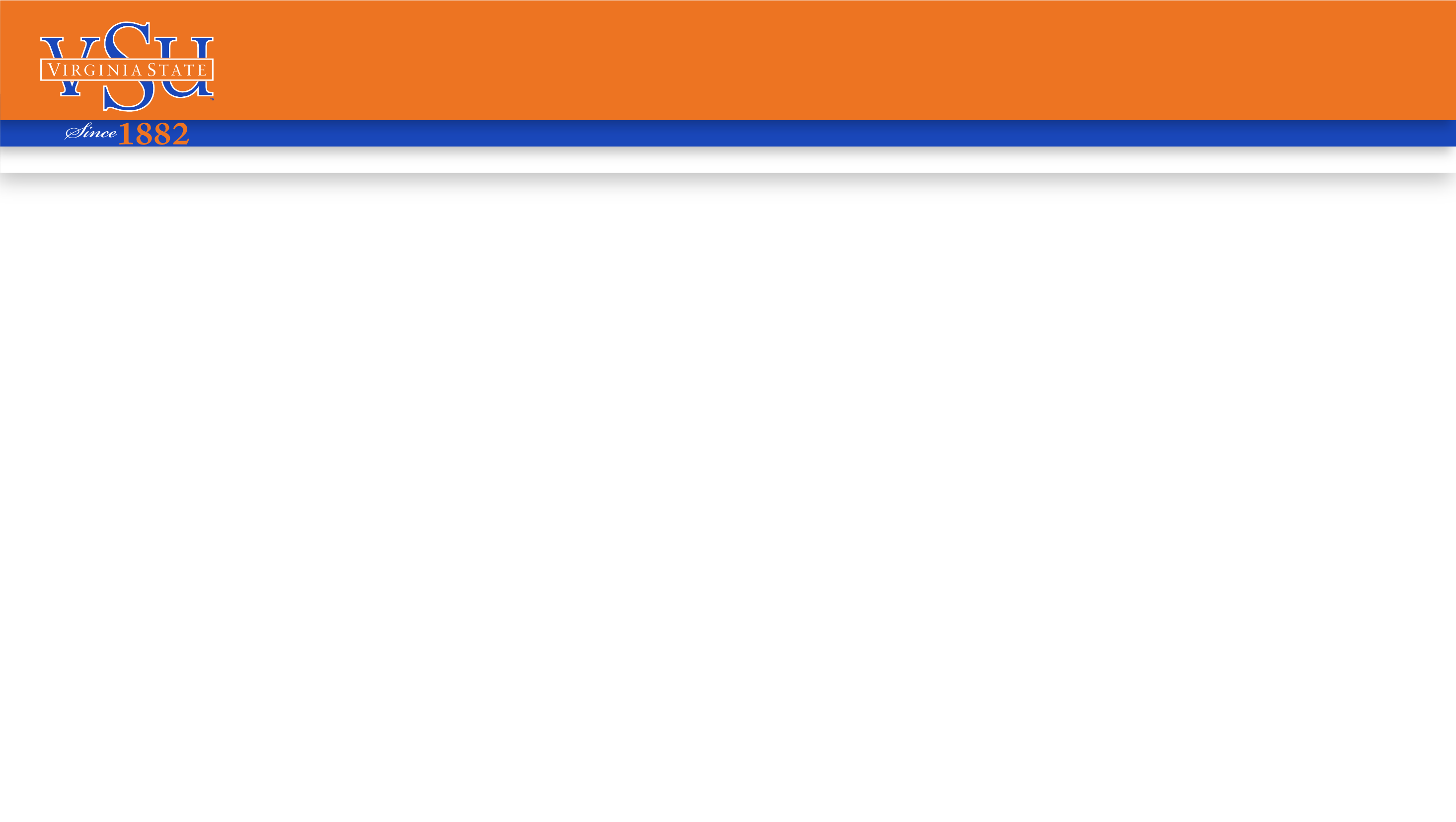 BUDGETED REVENUES
Fiscal Year 2023-24
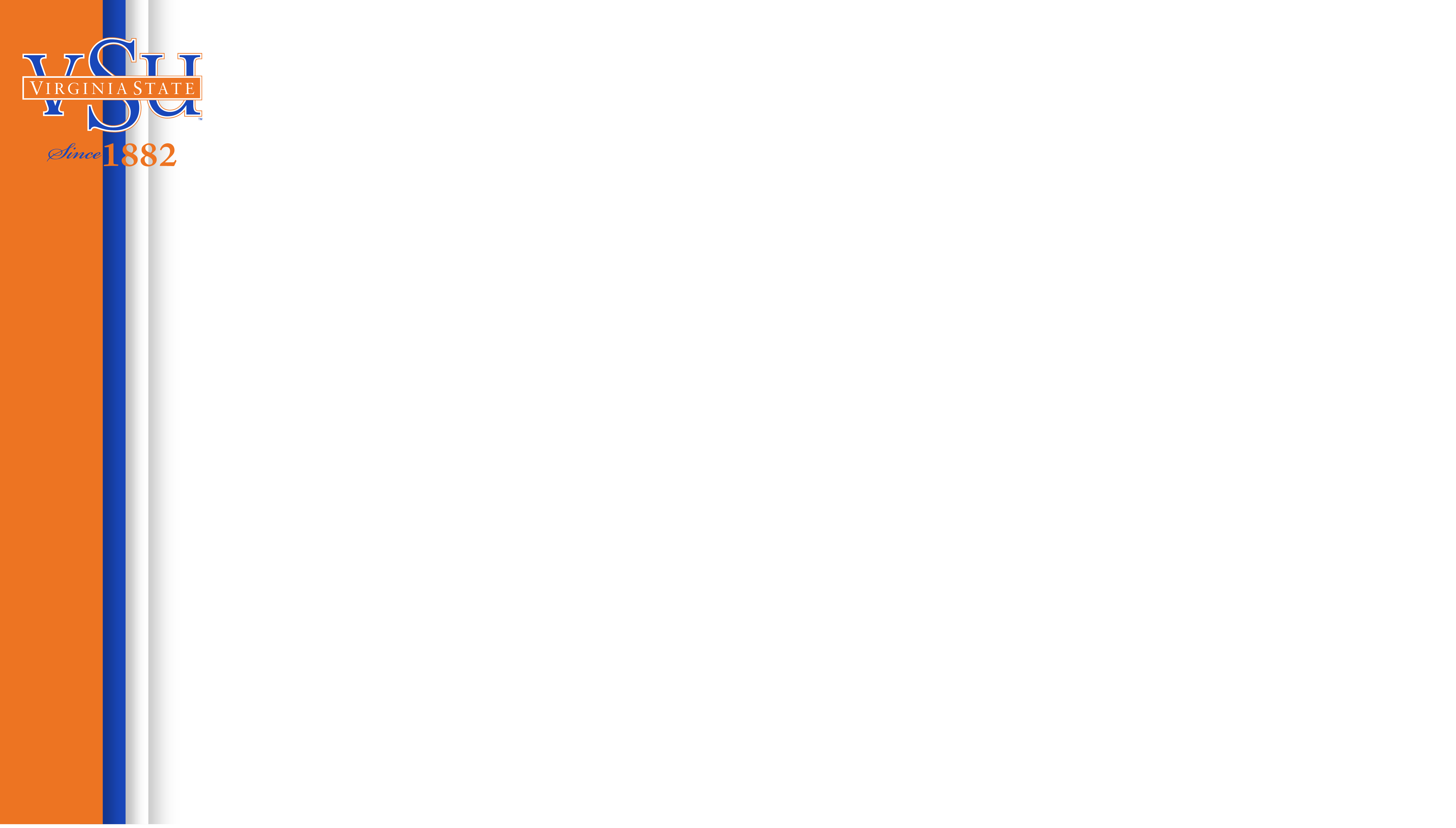 PROPOSED BUDGETED EXPENDITURES
Fiscal Year 2023-24
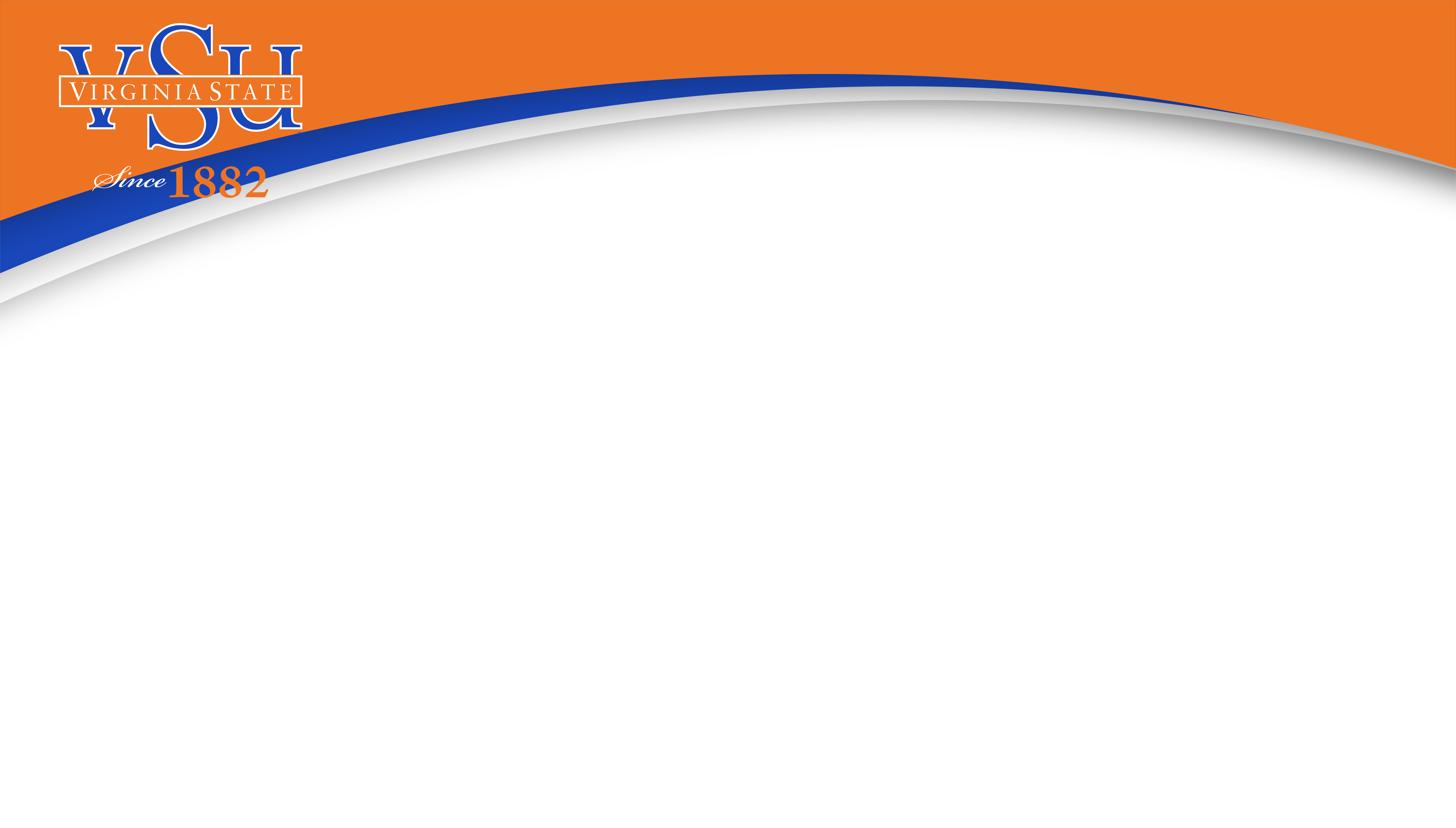 FY 2024 Implementation
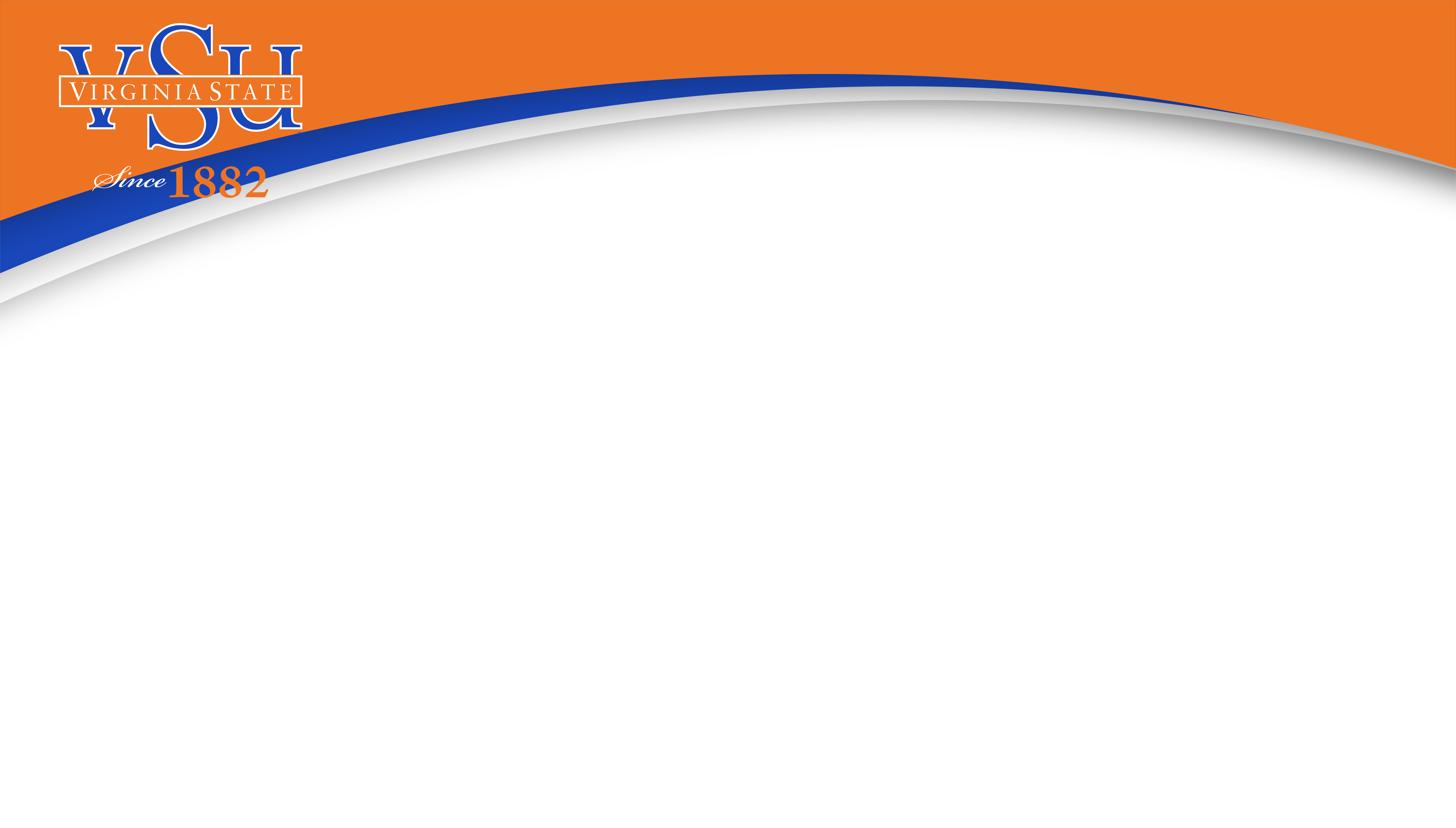 FY 2024 Implementation
Personal Services Budgets – Base will be loaded prior to Banner open
Other PS Budgets – Wage, adjuncts, overtime
Non-Personal Services Budgets – Base will be loaded prior to Banner open
Budget Management
Moving Forward
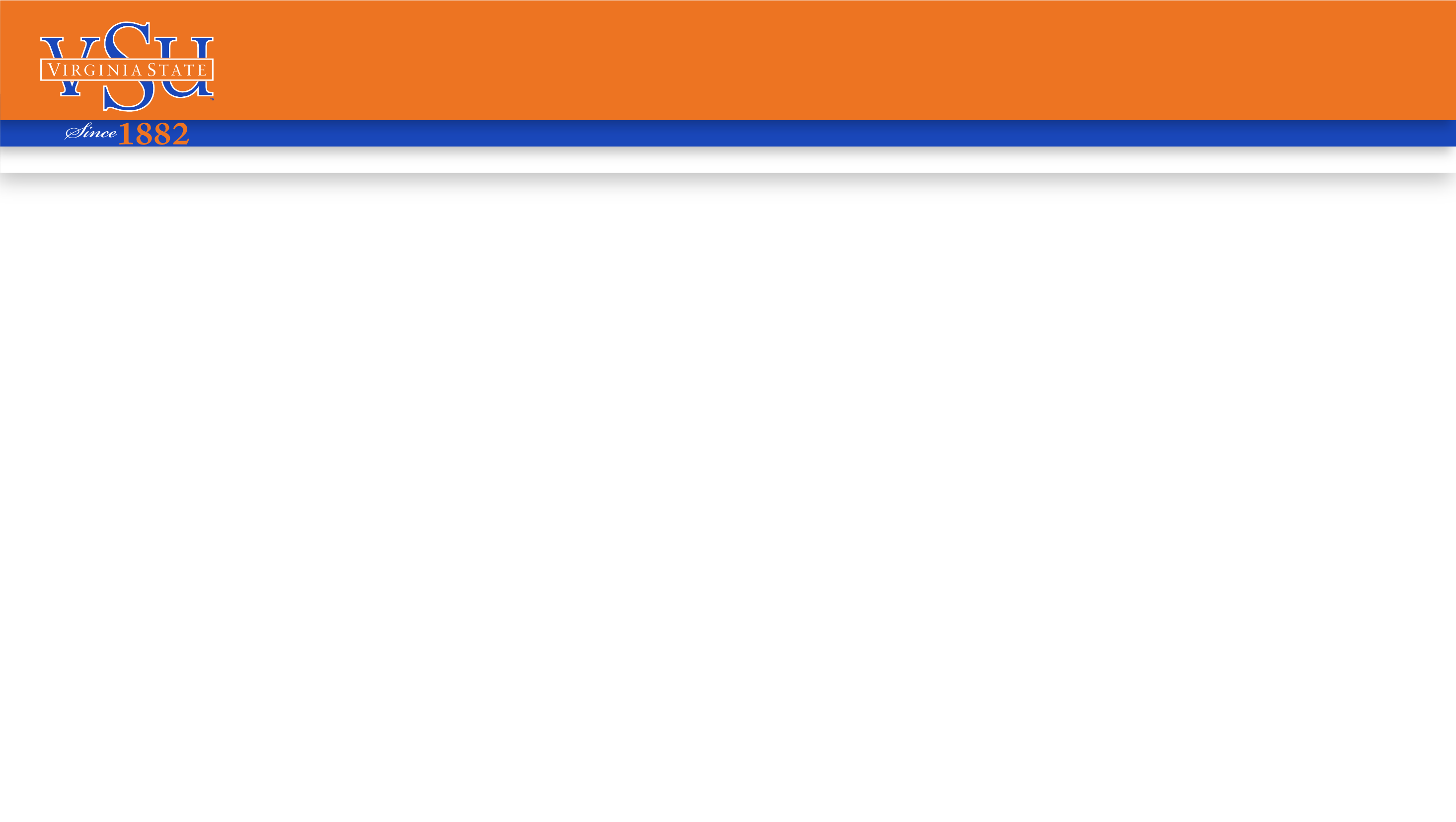 Budget Contacts
Mary Weaver – mweaver@vsu.edu Board of Visitors, President, Auxiliaries (AE), Finance (AE), Technology Services, Police and Public Safety 
Cynthia Pegram Ervin cpegram@vsu.edu – College of Agriculture (E&G) and Agency 234 , Internal Audit, Finance (E&G), External Relations
Barbara Taylor btaylor@vsu.edu – Budget Assistant
Nya Wilkins nwilkins@vsu.edu  – Budget Assistant
Joyce Wilkins/Sheila Phillips – jwilkins@vsu.edu, sphillips@vsu.edu – Provost Area
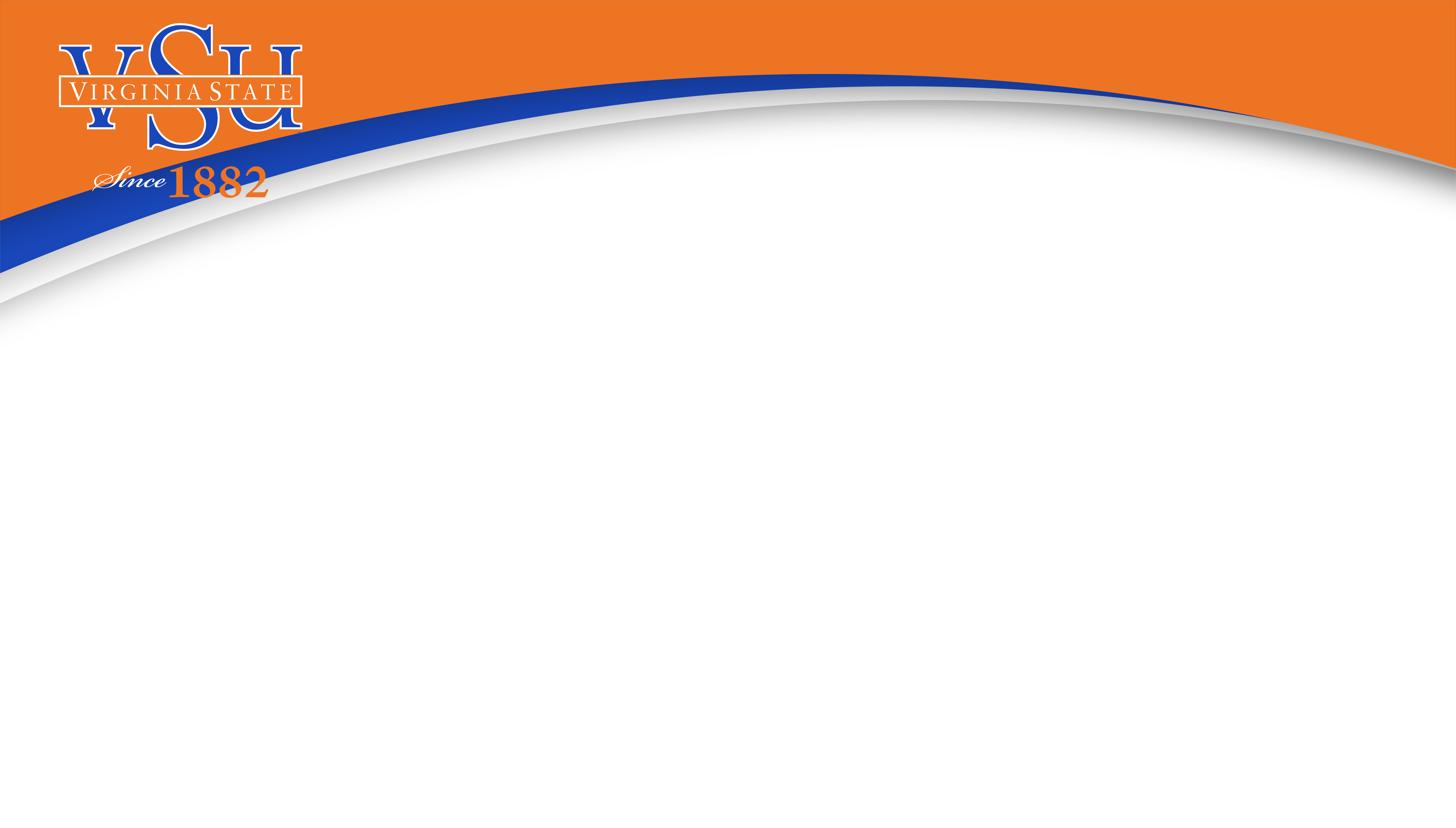 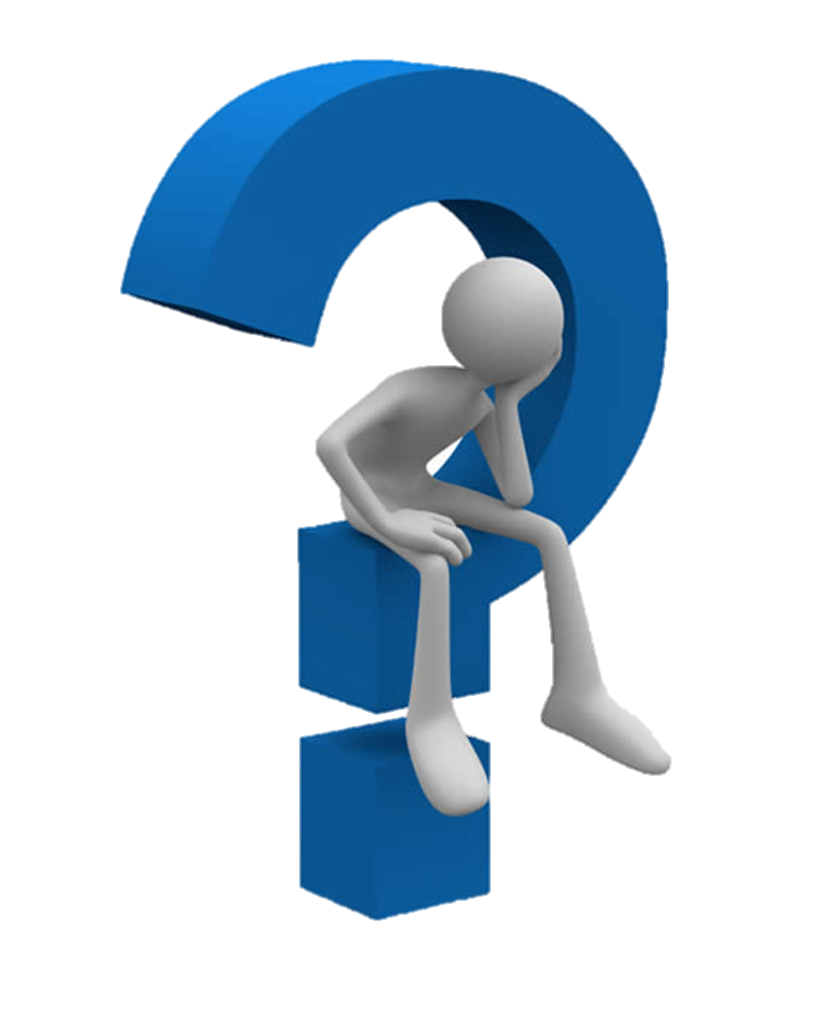 Questions? 		Comments. 				Concerns.